Презентация к уроку литературного чтения 2 класс
СЫ-ЗЫ, СЫ-ЗЫ. Стало скучно без козы.
СЕ-ЗЕ, СЕ-ЗЕ. Я нарвал траву козе.
ЗУ-СУ, ЗУ-СУ. Не пускают в дом лису.
Презентация к уроку литературного чтения 2 класс
Пош__ Му__ на ба__
И купи__ само__:
Приходи__ тарака__
Я вас чаем уго__ !
Презентация к уроку литературного чтения 2 класс
Речевая разминка
Тарарам
Говорят, что по утрам
В нашем доме – тарарам.
Отодвинули мы стулья, 
Заглянули под буфет,
Все вверх дном перевернули –
Тарарама в доме нет!
Мы искали до упаду,
Но опять сказали нам:
- Эй друзья, прибрать бы надо,
В вашем доме – тарарам.
Как понимаете слово
ТАРАРАМ
Слова для выбора: устроить беспорядок, организовать уборку, перевернуть вверх дном, навести порядок, поднять пыль столбом,     навести чистоту, привести в порядок.
Презентация к уроку литературного чтения 2 класс
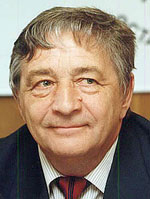 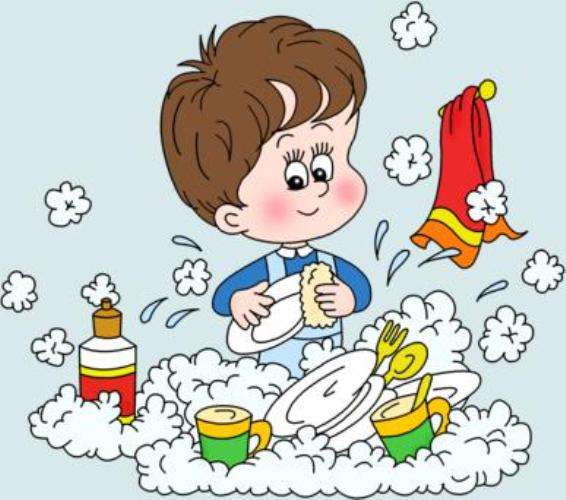 Презентация к уроку литературного чтения 2 класс
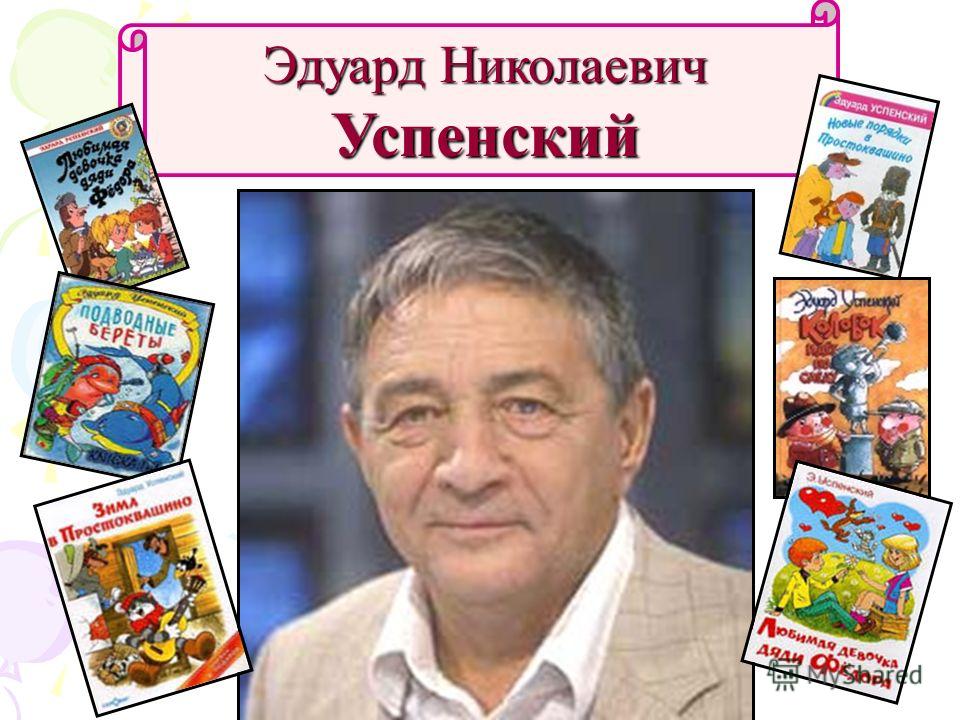 Презентация к уроку литературного чтения 2 класс